Verbesserung und Erhalt der Straßen „Lange Straße,Hausstraße, und Seltings Porte“, Interimslösung
Zwischenbericht, 16.06.2021
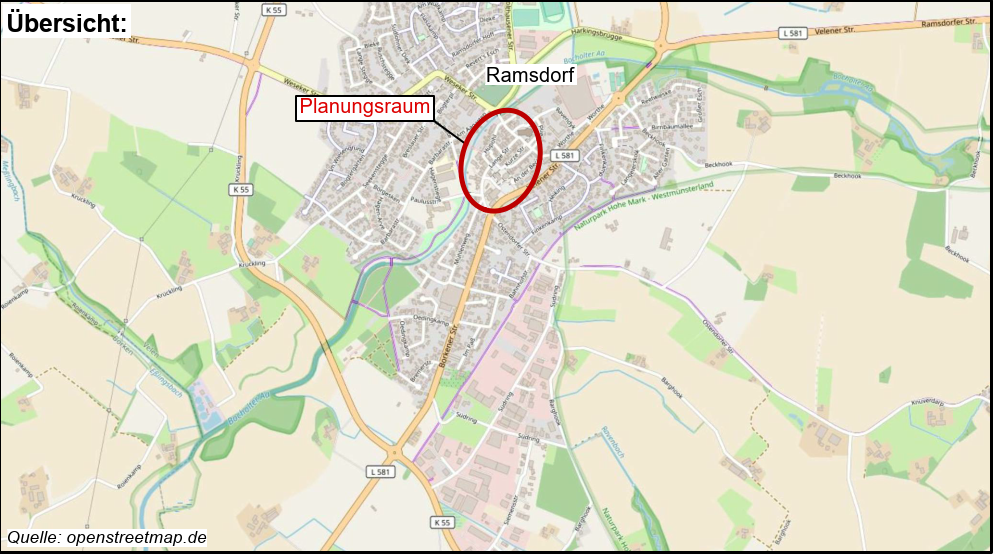 16.06.2021
1
Fazit
Komplexe Thematik
-Bautechnik 
-Kosten/Nutzen
-Eingriffsintensität
-Emotionen

Diskussions- aber noch keine Entscheidungsgrundlage (?)
-Baugrund fehlt

Lösung ?
16.06.2021
2
Grundlagen
keine Betrachtung und Bewertung des Unterbaus

keine Betrachtung der Infrastruktur

keine Betrachtung möglicher verkehrsrechtlicher Auswirkungen


Verbesserung und Erhalt der Oberfläche

Benutzerfreundlich für Fußgänger und Radfahrer (Barrierefreiheit)

Minderung der Lärmemissionen für die Anwohner (Abrollgeräusche)

Anzahl der Parkplätze

Ausstattung (Gehölze, Lampen, usw.)

Visuelle Eindruck
16.06.2021
3
Bewerten der Varianten
Ziel erreicht ?

	-für die Fußgänger
	-für die Radfahrer
	-für die Anwohner

Zeit für die Umsetzung

	-Vollsperrung notwendig ?
	-Abschnittsweise Umsetzung möglich

Kosten

Haltbarkeit des Provisoriums

Nachhaltigkeit 

Erhalt der Ausstattung

Risiko

	-Umsetzung
	-Kosten
16.06.2021
4
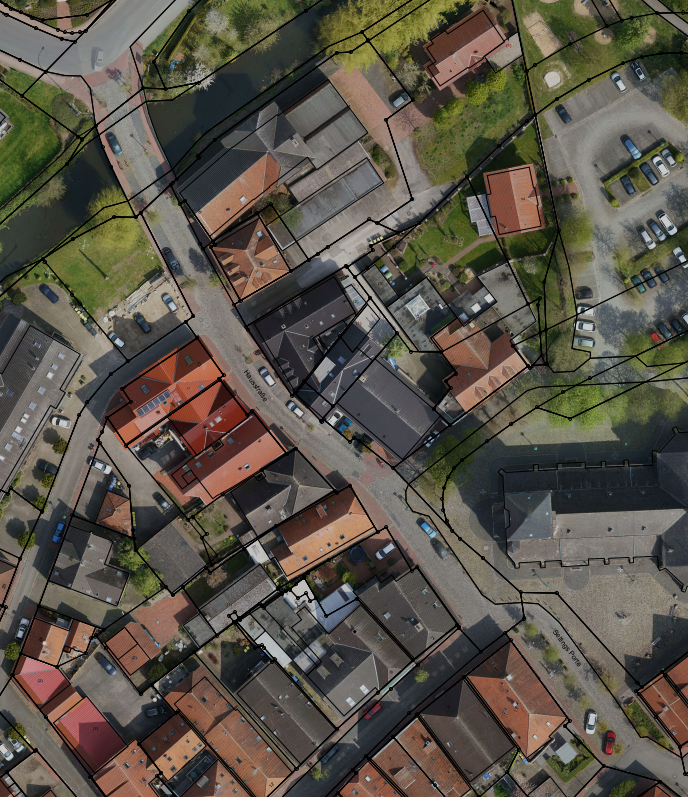 PDF
16.06.2021
5
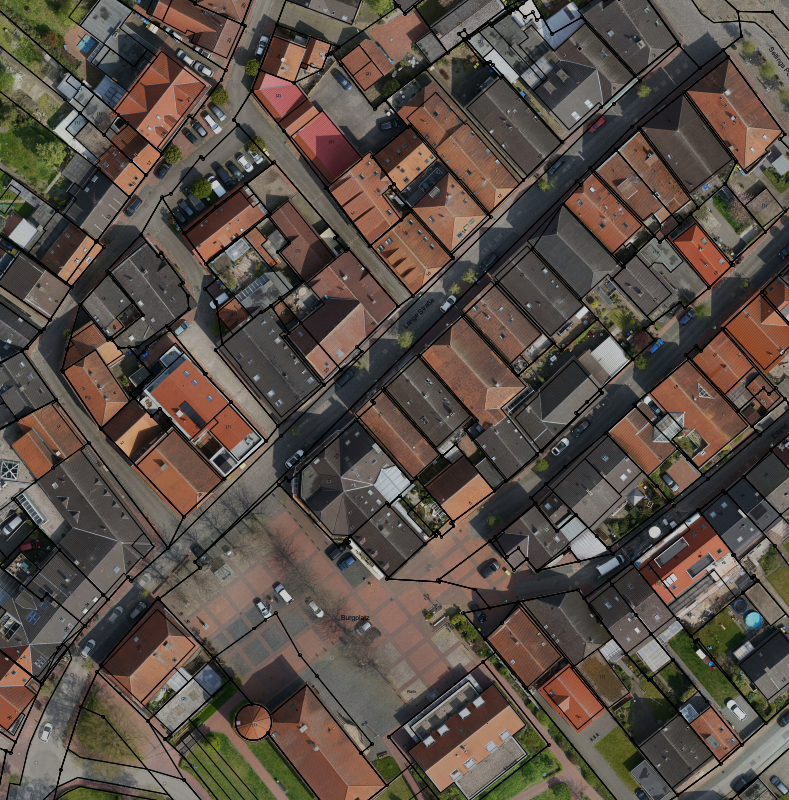 PDF
16.06.2021
6
Bestandsplan Hausstraße
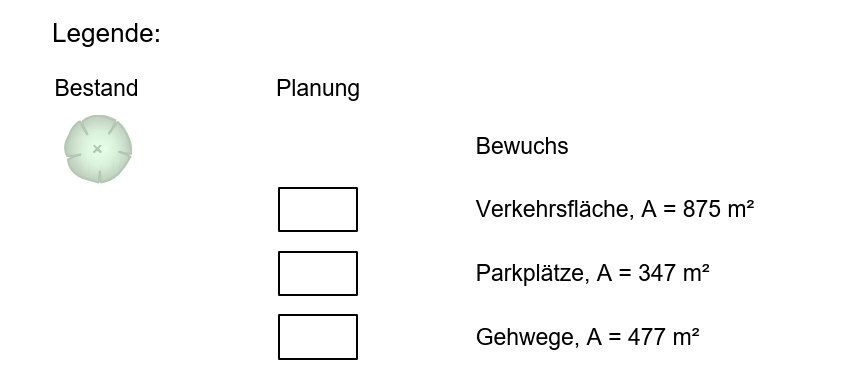 PDF
16.06.2021
7
Bestandsplan – Lange Straße
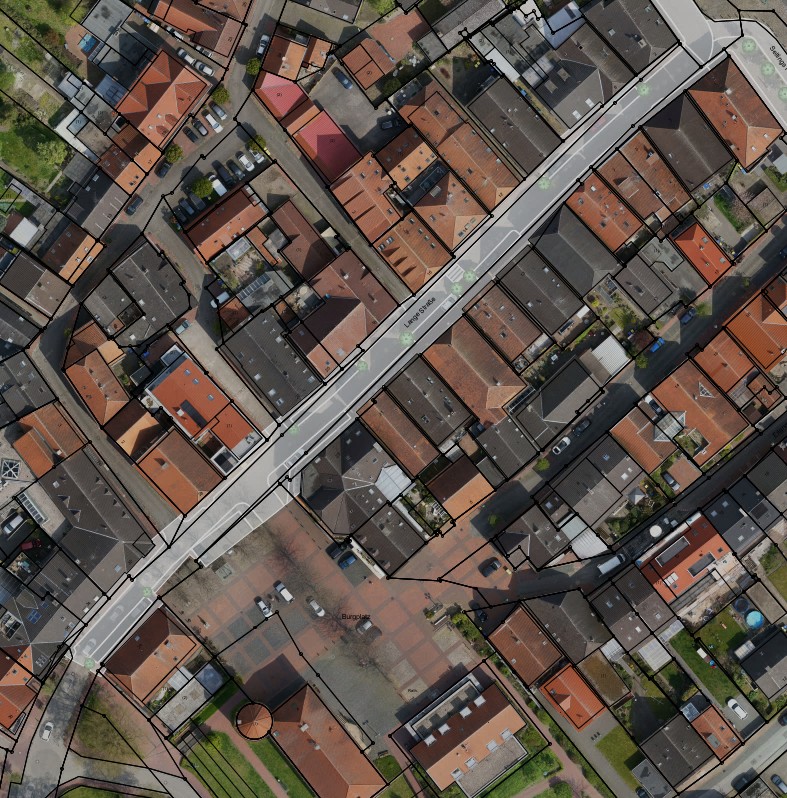 PDF
16.06.2021
8
Hausstraße – Variante 1
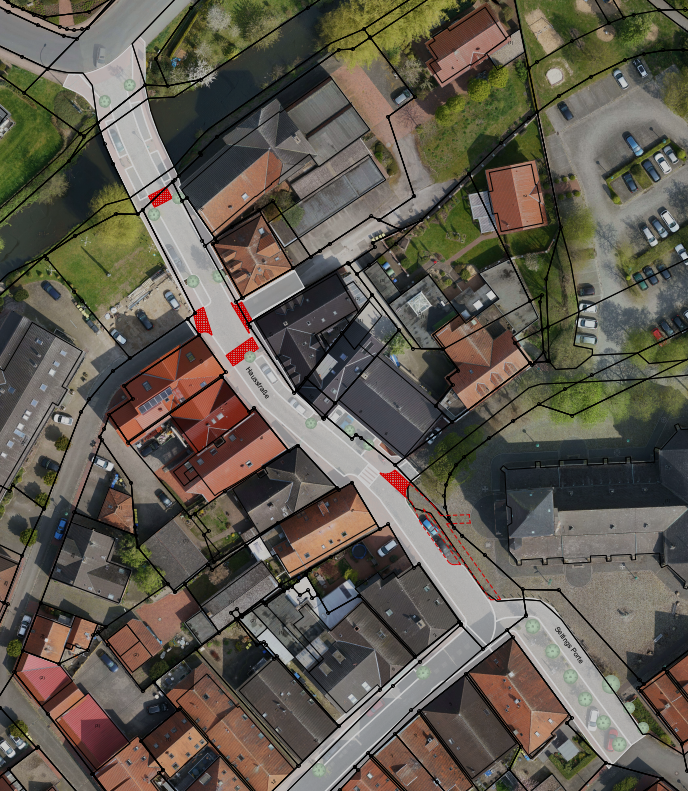 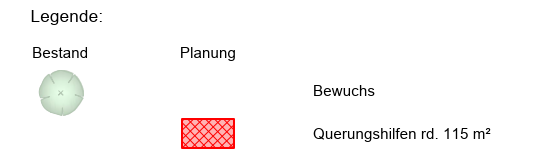 PDF
16.06.2021
9
Lange Straße – Variante 1
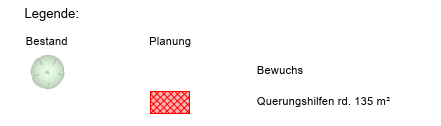 PDF
16.06.2021
10
Hausstraße – Variante 2
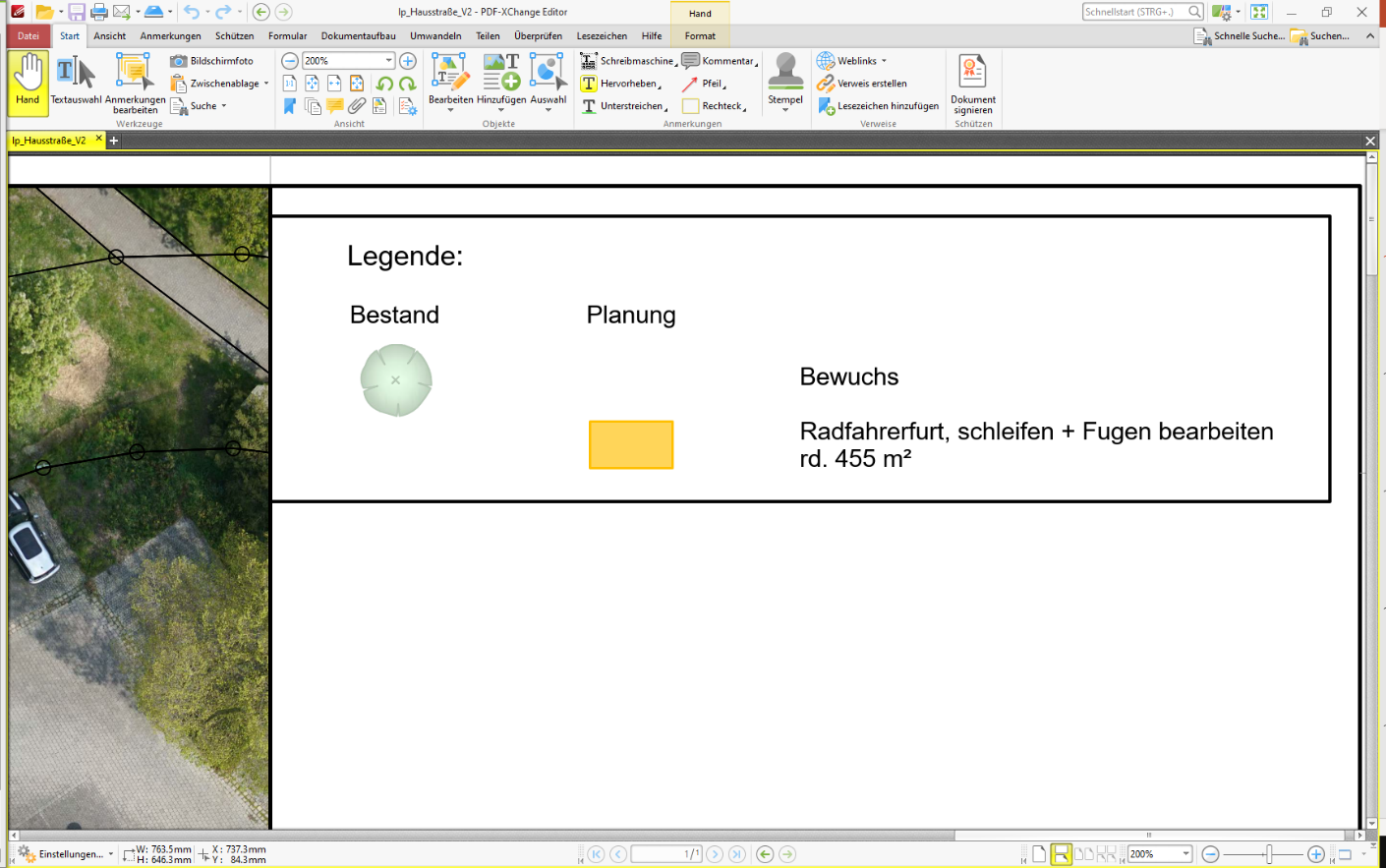 PDF
16.06.2021
11
Lange Straße – Variante 2
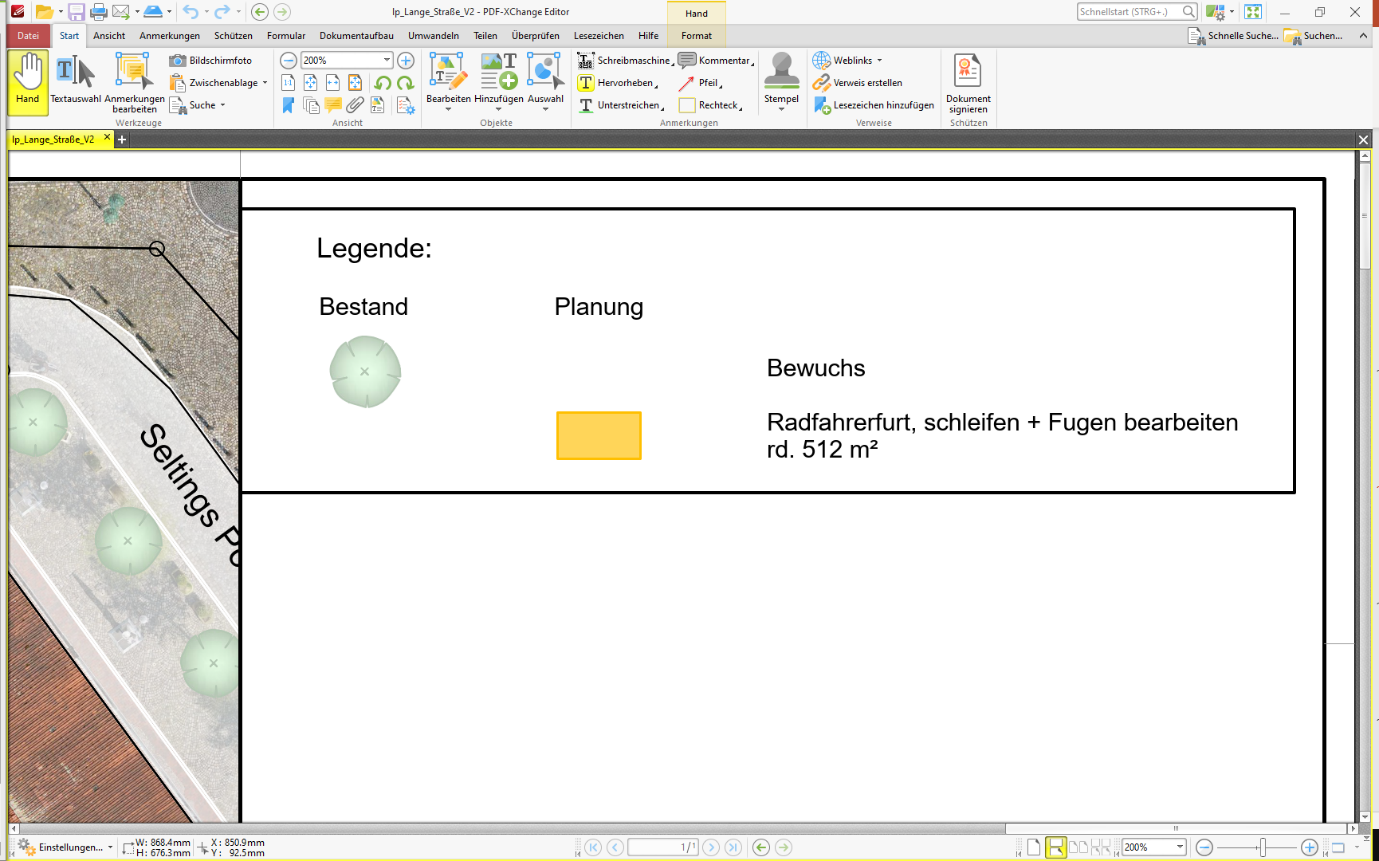 PDF
16.06.2021
12
Hausstraße – Variante 3 + Variante 4
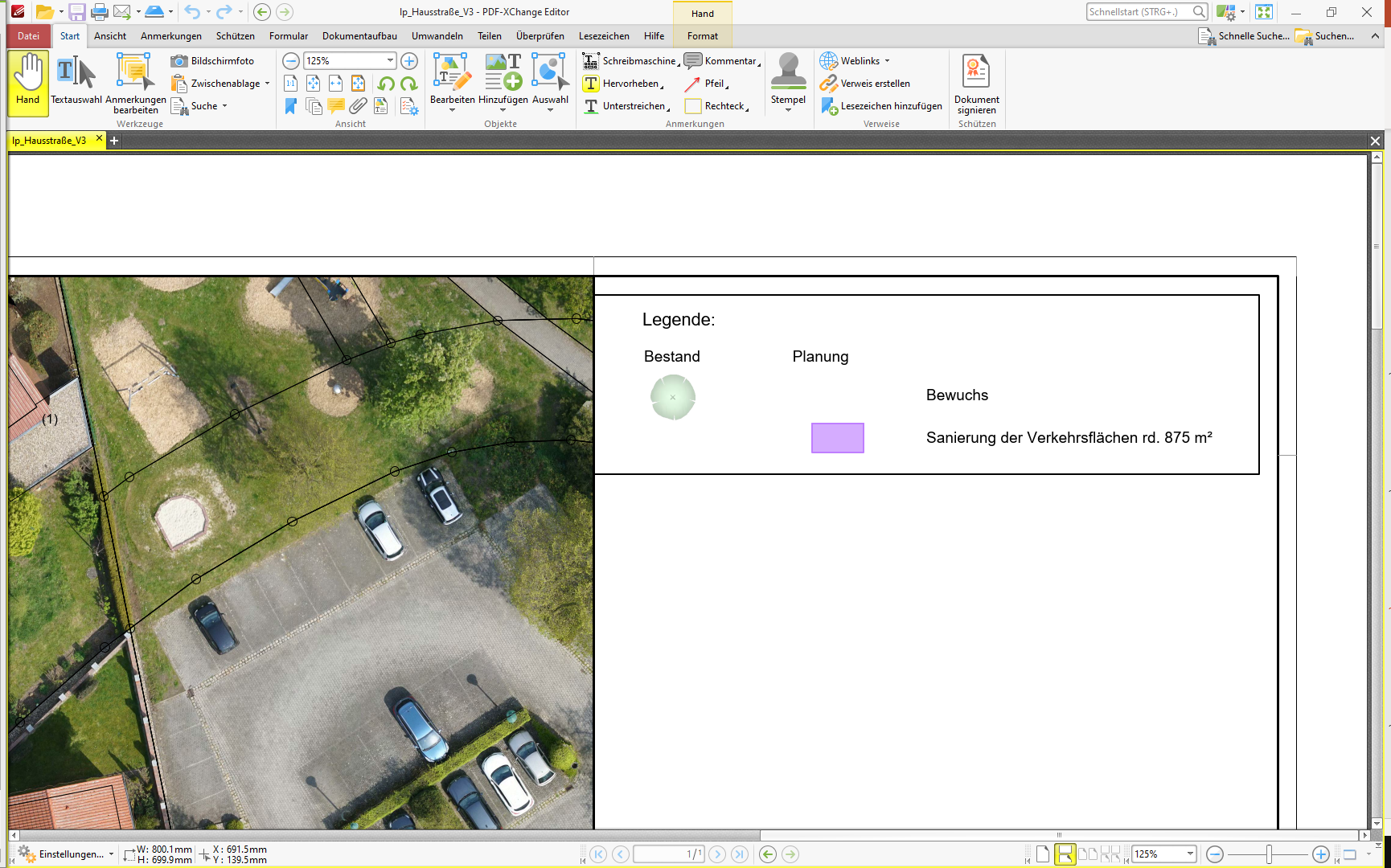 PDF
16.06.2021
13
Lange Straße – Variante 3 + Variante 4
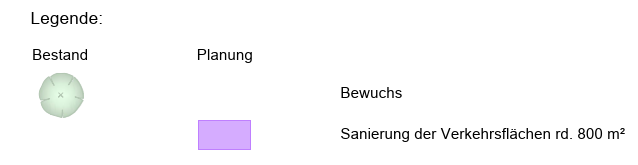 PDF
16.06.2021
14
Kostenschätzung
Variante 1

	-rd. 90.000,00 €
	
Variante 2

	-rd. 270.000,00 €

	-unter der Annahme, dass 30 % des vorh. Natursteinpflasters nachreguliert werden 
	-und die Rinnen –Gehweg angrenzend, aus Natursteinpflaster ausgetauscht werden

Variante 3

	-rd. 200.000,00 €

	-unter der Annahme, dass die Rinnen –Gehweg angrenzend, aus Natursteinpflaster 	ausgetauscht werden

Variante 4

	-rd. 130.000,00 €

	-unter der Annahme, dass die Rinnen aus Natursteinpflaster komplett ausgetauscht werden
16.06.2021
15
Bewertungsmatrix
Excel
16.06.2021
16
Verhältnismäßigkeit
Gesamtkosten
Gesamtfläche rd. 3.500 m²
Kosten		3.500 m² * 300,00 €/m²	1.050.000,00 € 
+ 19 % MWSt		   199.500,00 €
			1.249.500,00 €
rd.			1.250.000,00 €
Interimslösung		           16,00 %

Flächenermittlung
Verkehrsflächen
Lange Straße		   802 m²
Hausstraße/Seltings Porte	   875 m²

Gehwege
Lange Straße		   655 m²
Hausstraße/Seltings Porte	   477 m²

Parkplatzflächen
Lange Straße		   266 m²
Hausstraße/Seltings Porte	   347 m²

Insgesamt		3.482 m²
16.06.2021
17
Oberflächenbehandlung –Versuch am 15.06.2021
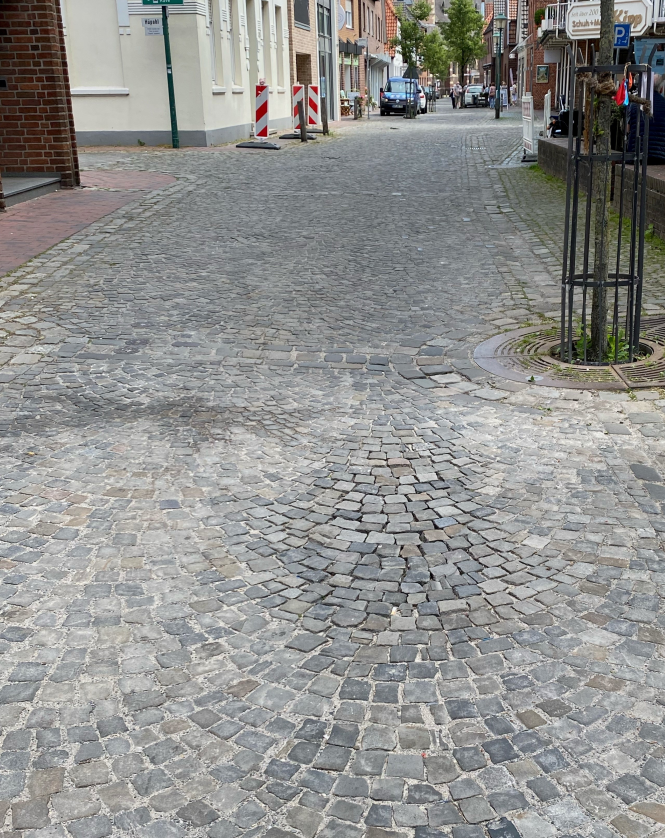 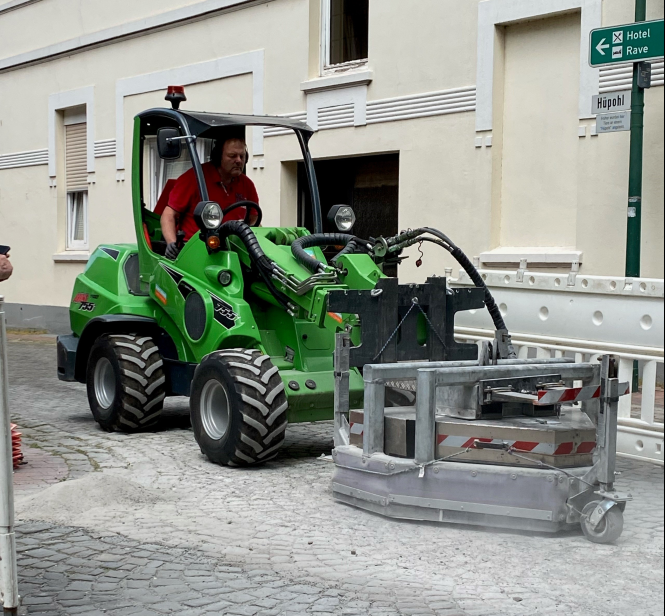 16.06.2021
18
Oberflächenbehandlung –Versuch am 15.06.2021
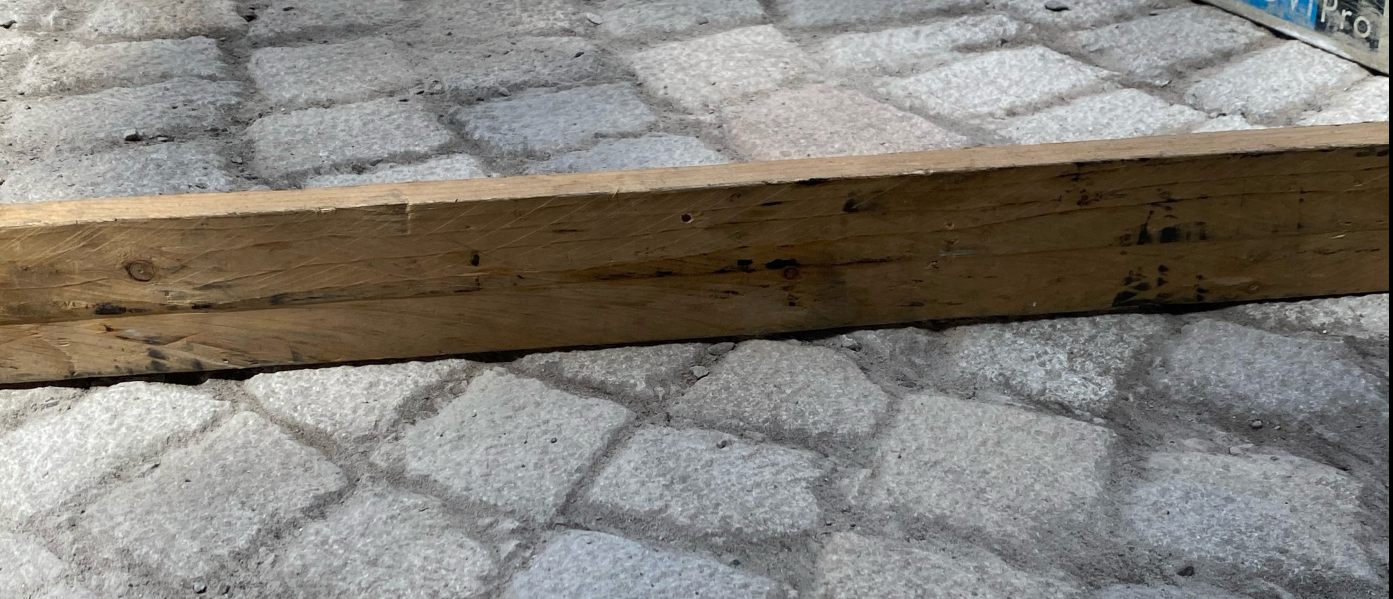 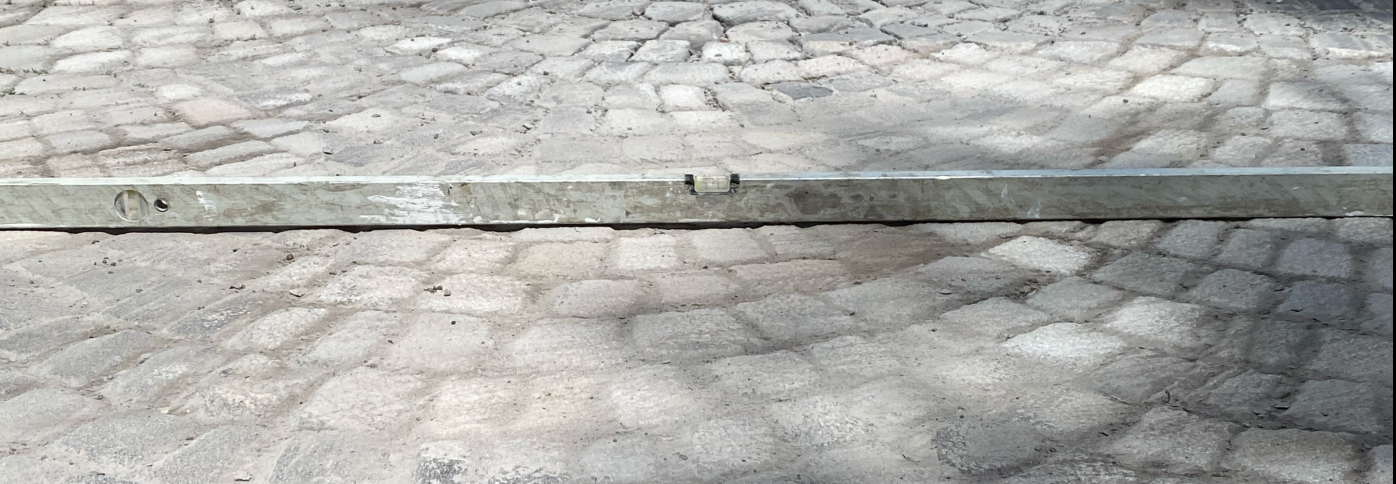 16.06.2021
19
Oberflächenbehandlung –Versuch am 15.06.2021
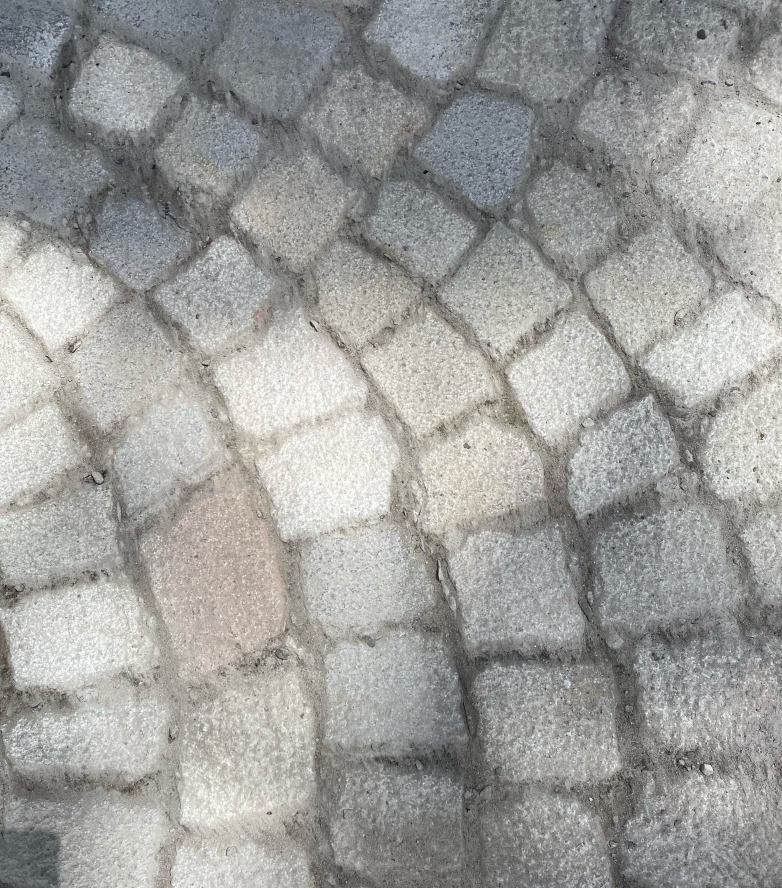 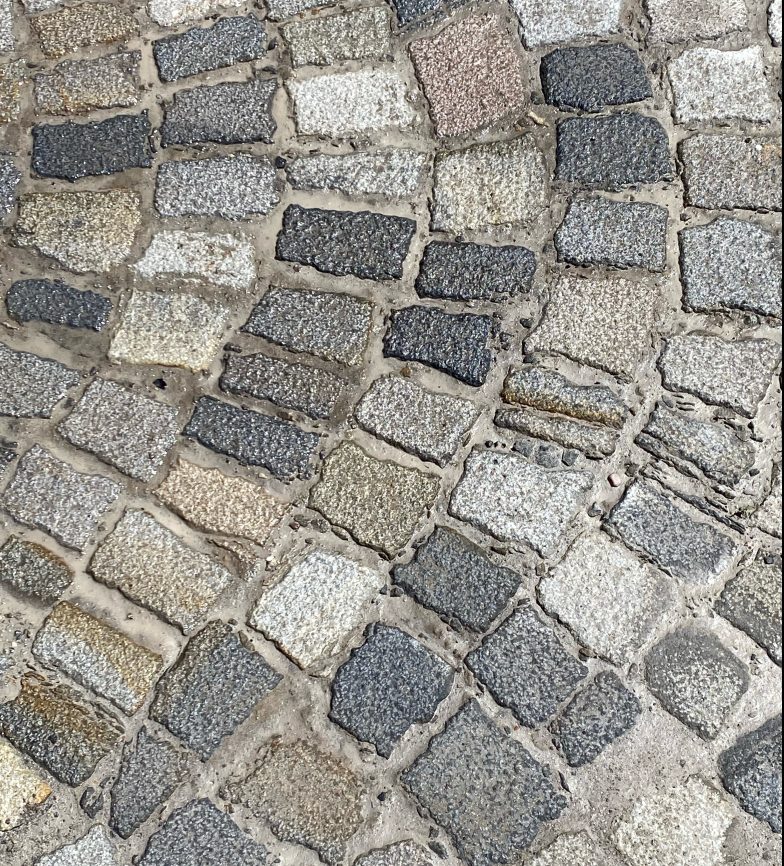 16.06.2021
20
Verbesserung und Erhalt der Straßen „Lange Straße,Hausstraße, und Seltings Porte“, Interimslösung
Vielen Dank für die Aufmerksamkeit
16.06.2021
21